AC Slavkov u Brna, Jiří Pospíšil, 12.2.2017
Jak se stát lepším člověkem…
                                                       RADOST
AC Slavkov u Brna, Jiří Pospíšil, 12.2.2017
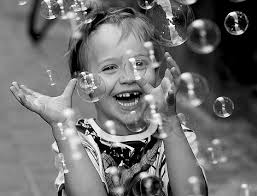 Jak se stát lepším člověkem…
                                                       RADOST
AC Slavkov u Brna, Jiří Pospíšil, 12.2.2017
Jak se stát lepším člověkem…RADOST
Křesťanství je úžasný styl života, který mění lidské nitro 

Jeden zajímavý termín – teologický – ZNOVUZROZENÍ – mění naše nitro

Radost – ovoce Ducha - Galatians 5:22  Ovoce Božího Ducha však je láska, radost, pokoj, trpělivost, laskavost, dobrota, věrnost, 23  tichost a sebeovládání. Proti tomu se zákon neobrací.
AC Slavkov u Brna, Jiří Pospíšil, 12.2.2017
Jak se stát lepším člověkem…RADOST
Nehemiáš 8:10  Jděte," řekl jim, "jezte a pijte lahodné věci a dělte se s těmi, kdo nemají nic připraveno. Dnes je svátek našeho Pána. Netrapte se, vždyť Hospodinova radost je vaše síla!"
AC Slavkov u Brna, Jiří Pospíšil, 12.2.2017
Jak se stát lepším člověkem…RADOST
Jak si tedy udržet radost…
    jak vstoupit do radostného života s Bohem?
AC Slavkov u Brna, Jiří Pospíšil, 12.2.2017
Jak se stát lepším člověkem…RADOST
Matthew 25: 14  „Je *x to totiž jako s člověkem, který se chystal odcestovat:*x zavolal své otroky a svěřil jim svůj majetek. 15  Jednomu dal pět talentů, druhému*n dva, třetímu jeden,*n každému podle jeho schopností, a ihned*n odcestoval. 16  Ten, který přijal pět talentů, šel a vložil je do obchodu, a získal jiných pět. 17  Stejně [i] ten, který dostal dva, získal jiné dva. 18  Ale ten, který dostal jeden, odešel, vykopal ⌈v zemi jámu⌉*n a ukryl peníze*n svého pána. 19  Po dlouhé době pak přišel pán oněch otroků a začal s nimi účtovat. 20  Přistoupil ten, který dostal pět talentů, přinesl jiných pět talentů a řekl: 'Pane, pět talentů jsi mi svěřil; hle, jiných pět talentů jsem [jimi] získal.' 21  Jeho pán mu řekl: 'Dobře, otroku dobrý*x a věrný,*x byl jsi věrný nad málem, ustanovím tě nad mnohým; vejdi v radost*x svého pána.' 22  Přistoupil také ten, [který dostal] dva talenty a řekl: 'Pane, dva talenty jsi mi svěřil; hle, jiné dva talenty jsem získal.' 23  Jeho pán mu řekl: 'Dobře, otroku dobrý a věrný, byl jsi věrný nad málem, ustanovím tě nad mnohým; vejdi v radost svého pána.' 24  Přistoupil pak i ten, který dostal jeden talent, a řekl: 'Pane, poznal jsem, že jsi tvrdý člověk; sklízíš, kde jsi nezasel, a shromažďuješ, kde jsi nerozsypal. 25  Dostal jsem strach,*x odešel jsem a ukryl tvůj talent v zemi. Hle, zde máš, co je tvoje.' 26  Jeho pán mu odpověděl: 'Zlý*x a lenivý*x otroku, věděl jsi, že sklízím, kde jsem nezasel, a shromažďuji, kde jsem nerozsypal? 27  Měl jsi tedy mé peníze dát směnárníkům,*n a já bych si ⌈po návratu⌉*n vzal, co je moje, i s úrokem. 28  Vezměte tedy od něho ten talent a dejte tomu, který má deset talentů! 29  Neboť každému, kdo má, bude dáno a bude mít hojnost. Tomu, kdo nemá, však bude odňato i to, co má.*x 30  A toho neužitečného*n otroka vyhoďte do nejzazší temnoty. Tam bude pláč a skřípění zubů.'“*x
AC Slavkov u Brna, Jiří Pospíšil, 12.2.2017
Jak se stát lepším člověkem…RADOST
Jak si tedy udržet radost…
    jak vstoupit do radostného života s Bohem?

1) přijmi svěřený úkol/majetek

2) začni hned pracovat

3) vejdi v radost svého Pána
AC Slavkov u Brna, Jiří Pospíšil, 12.2.2017
Jak se stát lepším člověkem…RADOST
POZOR – 3. služebník

Nepochopení Boha 

2)  Přijetí strachu 

3) Zakopání / ukrytí talentu 

4) Špatné pochopení sebe sama
AC Slavkov u Brna, Jiří Pospíšil, 12.2.2017
Jak se stát lepším člověkem…RADOST
Shrnutí:

rozhodni se pro Boha – dej mi celý svůj život

rozhodni se stát dobrým a věrným služebníkem

přijmi úkol/y – které pro Tebe Pán má

vejdi v RADOST svého Pána – raduj se s naplnění Boží vůle
AC Slavkov u Brna, Jiří Pospíšil, 12.2.2017
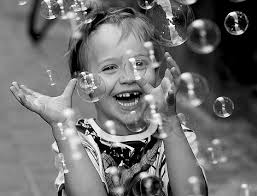 Jak se stát lepším člověkem…
                                                       RADOST
AC Slavkov u Brna, Jiří Pospíšil, 12.2.2017
Jak se stát lepším člověkem…
                                                       RADOST
AC Slavkov u Brna, Jiří Pospíšil, 12.2.2017